CORRECTIVE
LENSES
MATTHEW 9:35-38
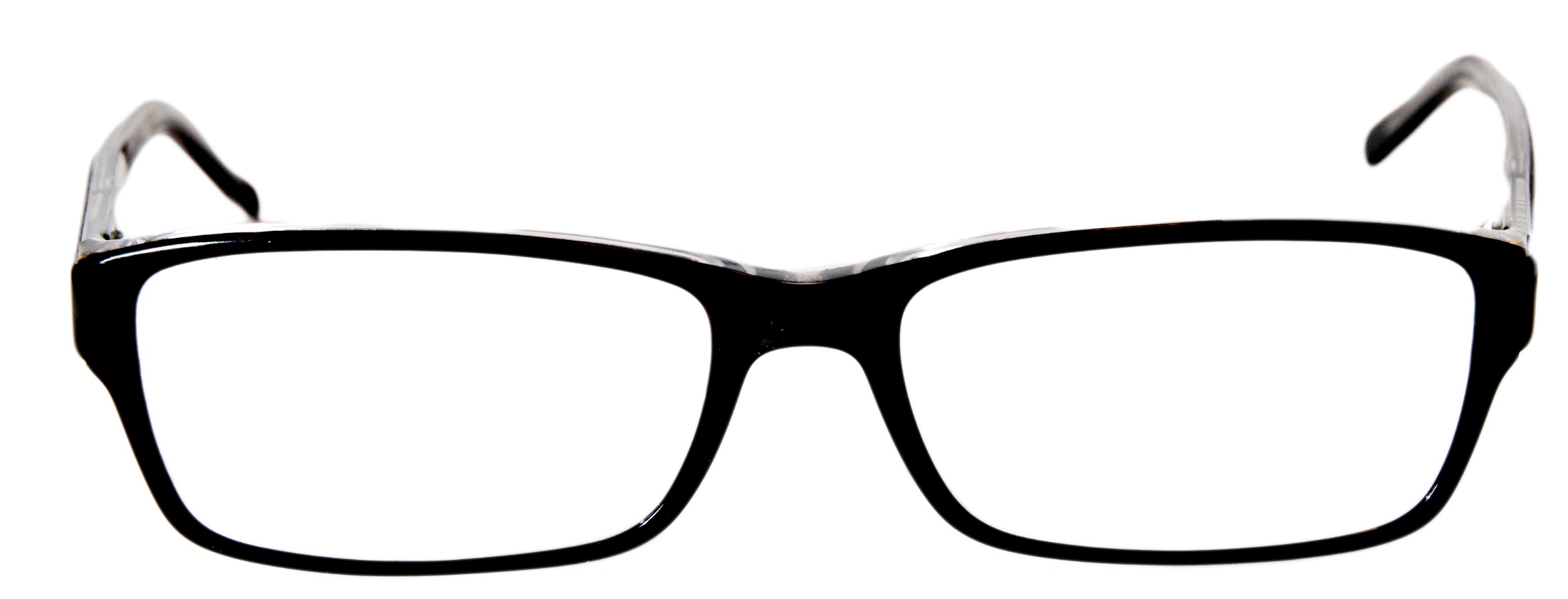 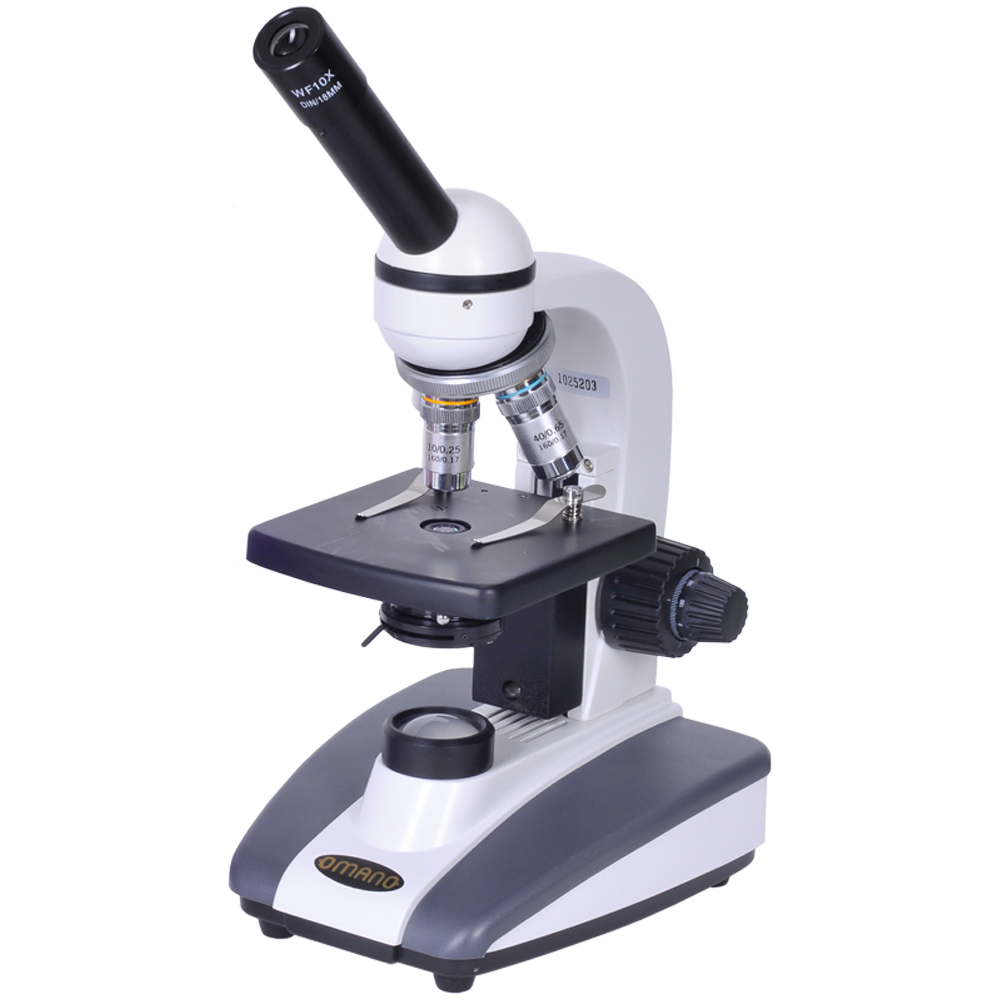 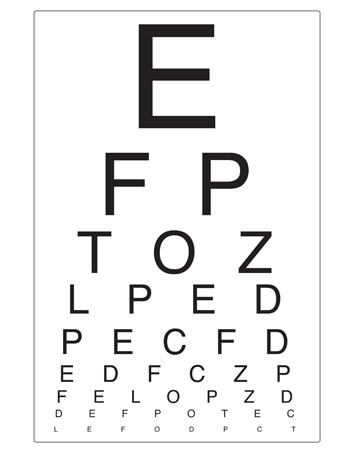 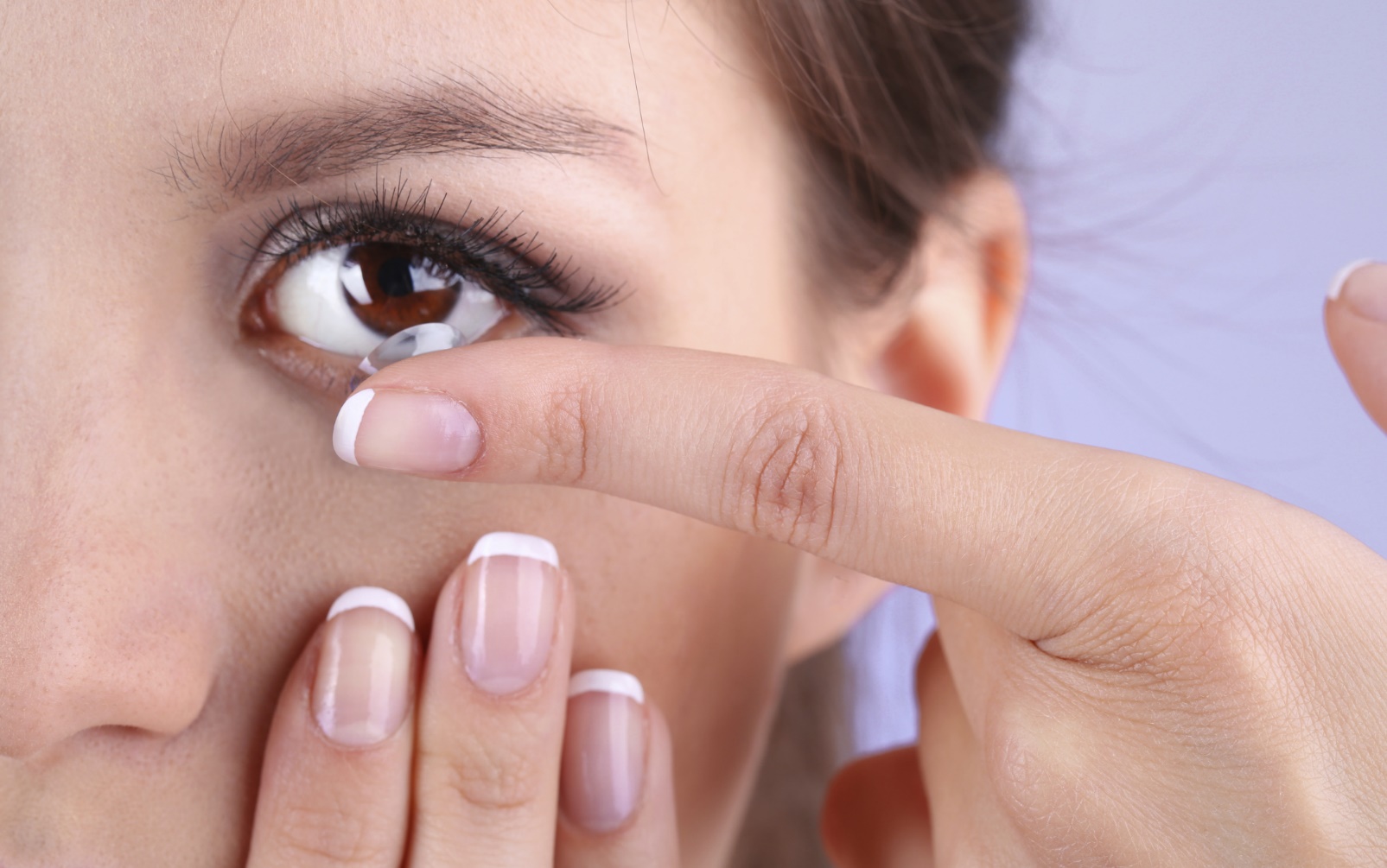 LUKE 7:34
The Son of Man has come eating and drinking, and you say, ‘Look, a glutton and a winebibber, a friend of tax collectors and sinners!’
LUKE 15:2
And the Pharisees and scribes complained, saying, “This Man receives sinners and eats with them.”
MATTHEW 9:35
Then Jesus went about all the cities and villages, teaching in their synagogues, preaching the gospel of the kingdom, and healing every sickness and every disease among the people.
MATTHEW 9:36
But when He saw the multitudes, He was moved with compassion for them, because they were weary and scattered, like sheep having no shepherd.
MATTHEW 9:37
Then He said to His disciples, “The harvest truly is plentiful, but the laborers are few.
MATTHEW 9:38
Therefore pray the Lord of the harvest to send out laborers into His harvest.”
The need to share 
is GREAT and 
should MOVE us.
The love needed comes only from GOD.
1 JOHN 4:7
Beloved, let us love one another, for love is of God; and everyone who loves is born of God and knows God.
1 JOHN 4:8
He who does not love does not know God, for God is love.
Unconditional love is a FRUIT of the SPIRIT.
Spirit filled people will love UNCONDITIONALLY.
1 CORINTHIANS 13:1
Though I speak with the tongues of men and of angels, but have not love, I have become sounding brass or a clanging cymbal.
1 CORINTHIANS 13:2
And though I have the gift of prophecy, and understand all mysteries and all knowledge, and though I have all faith, so that I could remove mountains, but have not love, I am nothing.
1 CORINTHIANS 13:3
And though I bestow all my goods to feed the poor, and though I give my body to be burned, but have not love, it profits me nothing.
1 CORINTHIANS 13:4
Love [Jesus] suffers long and is kind; love [Jesus] does not envy; love [Jesus] does not parade itself, [Jesus] is not puffed up;
1 CORINTHIANS 13:5
[Jesus] does not behave rudely, [Jesus] does not seek its own, [Jesus] is not provoked, [Jesus] thinks no evil;
1 CORINTHIANS 13:6
[Jesus] does not rejoice in iniquity, but rejoices in the truth;
1 CORINTHIANS 13:7
bears all things, believes all things, hopes all things, endures all things.
1 CORINTHIANS 13:8
Love [Jesus] never fails. But whether there are prophecies, they will fail; whether there are tongues, they will cease; whether there is knowledge, it will vanish away.
1 CORINTHIANS 13:9
For we know in part and we prophesy in part.
1 CORINTHIANS 13:10
But when that which is perfect has come, then that which is in part will be done away.
1 CORINTHIANS 13:11
When I was a child, I spoke as a child, I understood as a child, I thought as a child; but when I became a man, I put away childish things.
1 CORINTHIANS 13:12
For now we see in a mirror, dimly, but then face to face. Now I know in part, but then I shall know just as I also am known.
1 CORINTHIANS 13:13
And now abide faith, hope, love, these three; but the greatest of these is love.
When believers love like Christ people NOTICE.
1 PETER 3:15
But sanctify the Lord God in your hearts, and always be ready to give a defense to everyone who asks you a reason for the hope that is in you, with meekness and fear;
CORRECTIVE
LENSES
MATTHEW 9:35-38